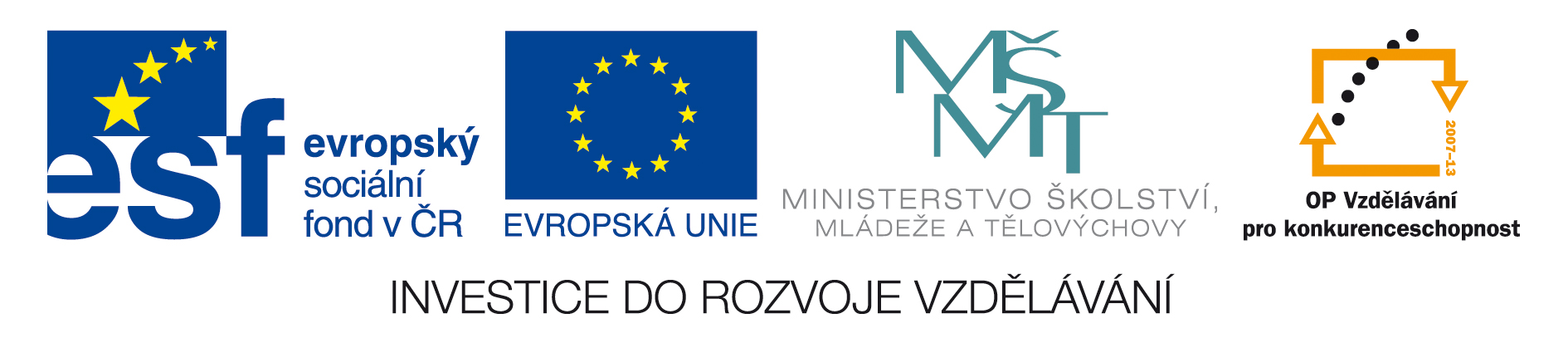 Název školy:

Autor:

Název:

Číslo projektu:

Název projektu:
SŠ spojů a informatiky Tábor

Petr Vlach

VY_32_INOVACE_OS_19

CZ.1.07/1.5.00/34.1021

Moderní škola – inovace výuky na SŠSI Tábor
LINUX  Server
Server HTML
HTTP Server APACHE
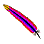 HTTP Server Apache
Je to velice rozšířený server (podle některých údajů činí jeho podíl na trhu více než 50%.Této obliby dosáhl díky těmto vlastnostem:  [1,s.259  ]
   je stabilní
   zdrojový kód  celého programu je volně šiřitelný
   funguje na mnoha platformách 
   je flexibilní
   prokázala se jeho bezpečnost

Apache je serverovou implementací protokolu http (klientskými implementacemi jsou prohlížeče Netscape Navigator, Microsoft  Internet  Explorer, ….)
Logem serveru je indiánský znak ptačího pera.Jméno serveru vzniklo z anglického sousloví „A patchy server“ – záplatovaný server.  

Mechanizmus protokolu HTTP (Hypertext Transfer Protokol)

Když  webový klient realizuje spojení s webovým serverem , kontaktuje TCP port serveru s číslem 80.Po tomto kontaktu se webový server  nijak neprojevuje. Je na klientovi aby vyslal takové příkazy, které jsou kompatibilní s http.
Požadavky mezi klientem a serverem se vyměňují ve formě prostého textu. K identifikaci požadovaného dokumentu se používá URL (Uniform Resource Locator) ve formě
protokol://doménové_jméno:port/cesta/soubor parametry
např. http://www.sous.cz/index.php?id=esf&subid=esf2
Z URL je povinné pouze doménové jméno, za nevyplněné části se dosadí standardní hodnoty (protokol http, dokument index.htm, index.html, index.php apod).
Příklad komunikace prohlížeče se serverem:

GET /wiki/Wikipedie HTTP/1.1
Host: cs.wikipedia.org
User-Agent: Mozilla/5.0 Gecko/20040803 Firefox/0.9.3
Accept-Charset: UTF-8,* 

Prohlížeč se připojil k serveru cs.wikipedia.org, požádal o dokument /wiki/Wikipedie protokolem HTTP verze 1.1. Zároveň předal informaci o software prohlížeče (Firefox) a akceptované znakové sadě UTF-8.

HTTP/1.0 200 OK
Date: Fri, 15 Oct 2004 08:20:25 GMT
Server: Apache/1.3.29 (Unix) PHP/4.3.8
X-Powered-By: PHP/4.3.8
Vary: Accept-Encoding,Cookie
Cache-Control: private, s-maxage=0, max-age=0, must-revalidate
Content-Language: cs
Content-Type: text/html; charset=utf-8 

Odpověď serveru obsahuje kód 200 OK (žádost je v pořádku a server zasílá odpověď), dále datum, čas, software serveru, typ dokumentu a kódovou stránku a další informace. Za hlavičkou následuje jeden volný řádek a požadovaný dokument.
V adresáři /etc/init.d je spouštěcí skript httpd (apache2) . Server spustíme příkazem ./httpd (apache )start. Příkazem netstat -tln můžeme ověřit, že server naslouchá na portu TCP 80.

V adresáři /etc (/etc/apache2 pro Debian) vyhledáme konfigurační soubor httpd.conf (defaultní nastavení je v souboru /etc/Apache2/Apache2.conf). Je to poměrně rozsáhlý, ale dobře komentovaný soubor. Pro začátek je nutné alespoň najít umístění standardních html dokumentů – položka DocumentRoot. Do adresáře uvedeného jako DocumentRoot umístíme své www.stránky. Po zadání IP adresy serveru do adresního pole prohlížeče bychom již měli tyto stránky vidět. Pozor na to, že v Linuxu se striktně rozlišují velká a malá písmena – stránky odladěné ve Windows nám zde nemusí korektně fungovat.

Pokud chceme www server vystavit na Internetu, musíme ještě přidat záznam do zónového souboru nameserveru naší domény.
Virtuální rozhraní

Princip funkce virtuálního rozhraní : můžeme hostovat více webových sídel  na jednom fyzickém serveru. Virtuální rozhraní  dovolují démonu identifikovat spojení ne pouze na základě cílového portu  (tedy  portu 80 u http) , ale také podle cílové adresy IP spojení. Tento přístup šetří IP adresy a je užitečný zvláště pro servery se stovkami domovských stránek (jako třeba univerzity).
Konfigurování virtuálního rozhraní obsahuje dva kroky:

1.vytvoření virtuálního rozhraní na úrovni TCP/IP
2.musíme o právě nainstalovaných rozhraních říci serveru  Apache
ad 1) Virtuální rozhraní jsou v Linuxu pojmenována formou rozhraní:instance. Jestliže rozhraním je eth0 pak virtuální adresy spojené s tímto rozhraním by měly mít jména eth0:0, eth0:1 atd. .Všechna rozhraní jsou konfigurována pomocí příkazu ifconfig.

V distribucích Debian a Ubuntu musí být rozhraní nadefinováno v adresáři  /etc/network/interfaces.
Příklad pro rozhraní eth0:0:
iface eth:0 inet static
         address 128.138.243.150
         netmask 255.255.255.192
         broadcast 128.138.243.191

ad2) Používá se klauzule virtual host v souboru httpd.conf (ports.conf). Jedna klauzule je pro každé rozhraní.
Příklad:
Name VirtualHost 128.138.243.150 
< VirtualHost *>
ServerName  www.company.com
ServerAdmin webmaster@www.company.com
DocumentRoot  /var/www/htdocs/company
ErrorLog    logs/www.company.com-error_log
CustomLog     logs/www.company.com-acces_log combined
ScriptAlias    /cgi-bin/  /var /www/cgi-bin/company
< VirtualHost  >

Klient který se v tomto případě připojí k virtuální adrese 128.138.243.150 , obdrží dokumenty z adresáře /var/www/htdocs/company.
LAMP  (redakční systémy)
ÚVOD: poslední trend tvorby internetových stránek jsou redakční systémy.

Vytvořit internetovou prezentaci můžeme více způsoby:
Pomocí příkazů HTML jazyka
Pomocí WYSIWIG editorů  jako jsou FrontPage, GoLive, apod.
Použitím redakčních systémů

Redakční systémy: jsou speciální struktury, které mají navržený vzhled pomocí nějaké šablony a do této šablony se z databáze vkládají texty. Pro kompletní změnu vzhledu stránek stačí obvykle nahrát novou šablonu a redakční systém zbytek zařídí sám. Nové stránky můžete rozjet v minimální verzi a postupně za chodu přidávat funkce.

Redakční systémy jsou k dispozici na komerční bázi nebo zadarmo (WordPress, Joomla!, Drupal,TextPattern, Contao, SilverStripe….)
Redakční systémy jsou také označovány jako CMS systémy (Content Management systems) – systémy pro správu webového obsahu.
Redakční systém se většinou skládá z modulů –uživatel si zvolí instalaci na míru nebo může moduly přidávat.

Co vše lze mimo jiné s redakčním systémem Provádět?

Vkládat své články (modul stránky)
Vytvářet obrázkové galerie, repozitáře pro stahování multimedií (modul fotogalerie)
Vytvořit diskuzní fórum nebo chat
Vytvořit internetový obchod
Spravovat projekty, provozovat e-learning

Největší množství redakčních systémů je naprogramováno ve skriptovacím jazyce PHP a ke svému chodu potřebuje databázový server. Nejpoužívanější řešení je tzv. LAMP. Je to zkratka ze slov Linux Apache (webový server), MySQL (databázový server) a PHP (skriptovací jazyk).
Pokud chcete prostor na webovém serveru pro umístění stránek, využívá se často služeb specializovaných firem – hostingových providerů.
Ukázka cvičení v prostředí  pro správu  virtuálních strojů VMware.

Pro účely cvičení jek dispozici  předem vytvořený virtuální stroj s operačním systémem Debian 6 ( název stroje Debian 6 Komplet)  .
LINUX Server   LAMP

Práci provádějte ve   virtuálním  prostředí  Debian 6 Komplet

Cílem je nainstalovat webový server Apache s databází MySQL  a podporu pro PHP aplikace. Takto vytvořené prostředí použijeme pro instalaci redakčního systému.

A) Instalace Apache
1. Kontrola přítomnosti balíku : aptitude search apache2 nebo aptitude (Apache je ve skupině http)
2. V případě, že balík Apache2 není přítomen instalovat pomocí příkazu: aptitude install apache2  (pozn.: modul apache2-mpm-router je implementace Apache pro multithreads =rychlejší)
3. Zkontrolovat zda v adresáři /var/www je soubor index.html, spustit internetový prohlížeč Epifany, zadat http://192.168.47.2 (je nastaveno v /etc/network/interfaces) nebo http://localhost
4. Měl by se objevit text „It works!“

B) Instalace MySQL serveru
1. Zkontrolovat přítomnost balíků nebo nainstalovat:
Aptitude mysql-server5.1 mysql-client5.1 php5-mysql phpmyadmin 
(phpmyadmin je interface pro MySQL server)
Při instalaci jste dotázáni na nové heslo pro uživatele root: kaktus
Nastavit automaticky server apache2 nebo lightpd: zvolit apache2
Na otázku  Nastavit databázi pro phpmzadmin pomocí dbconfig-common : zaškrtnout volbu
Heslo administrativního databázového uživatele: kaktus
2. Ověření phpmyadmin: do prohlížeče Epifany http://192.168.47.2/phpmyadmin (objeví se úvodní obrazovka MySQL)
3. Zadat uživatel: root, heslo: kaktus
4. Přidat databázi se jménem: pokus
C) Přidat podporu PHP 
1. Zkontrolovat přítomnost balíků nebo nainstalovat:
2. Aptitude libapache2-mod-php5 php5-cli php5-common php5-cgi

D) Restartovat Apache server
/etc/init.d/apache2 restart

E) Kontrola instalace PHP
1. Vytvořit v editoru gedit soubor index.php s textem <? php  phpinfo();  ?> a umístit ho do adresáře /var/www
2. Do prohlížeče Epifany napsat: http://192.168.47.2/index.php (index.html má jinak přednost před index.php) = měl by se objevit výpis vlastností PHP

F) Instalace redakčního systému Drupal
1. Jako uživatel root vytvořit adresář /var/www/drupal (v systémové konzole příkazem MD nebo v MC)
2. V MC překopírovat soubory  z adresáře Drupal-7.23 umístěného na ploše do adresáře /var/www/drupal
3. V adresáři drupal a ve všech podřízených adresářích nastavit přístupová práva na rwx (příkazem chmod 777 –R /var/www/drupal nebo s použitím MC)
4. Do prohlížeče Epifany napsat: http:// 192.168.47.2/drupal (nebo http://localhost/drupal)  = měla by se objevit úvodní obrazovka redakčního systému Drupal
G) Konfigurace Drupalu
VÝBĚR INSTALACE
1. Vybrat profil: standart
2. Vybrat češtinu
3. Stisknout klávesu Save and continue

NASTAVENÍ DATABÁZE
4. Typ databáze: MySQL  ponechat
5. Název databáze: zadat název databáze, kterou jsme předtím vytvořili pomocí phpmyadmin : pokus
6. Uživatelské jméno k databázi: root
7. Pokročilé úlohy přeskočit
8. Stisknout klávesu Save and continue

NASTAVENÍ WEBU
9. Název 192.168.47.2  (nebo localhost)
10. Email: vlach@sous.cz
11. Heslo: kaktus, kaktus
12. vlach@sous.cz
Literatura:
[1] SHAH, S., SOYINKA, W.  LINUX – Administrace systému. 4.vyd. Praha: Grada Publishing, 2007. ISBN 978-80-247-1694-7